Insights into the College Transfer Process: 				A Primer for School Counselors
NYSSCA Annual Conference

November 5, 2021

Dana Acee, Director of Career and Transfer Services at Onondaga Community College
d.f.acee@sunyocc.edu 

Heidi Green, Director of Counseling Services, Fayetteville-Manlius High School
hgreen@fmschools.org 

Marissa Guijarro, M.S. Ed, Adv. Cert, School Counselor, Suffern High School
Immediate Past President, 2021-22, NYSACAC
past.president@nysacac.org
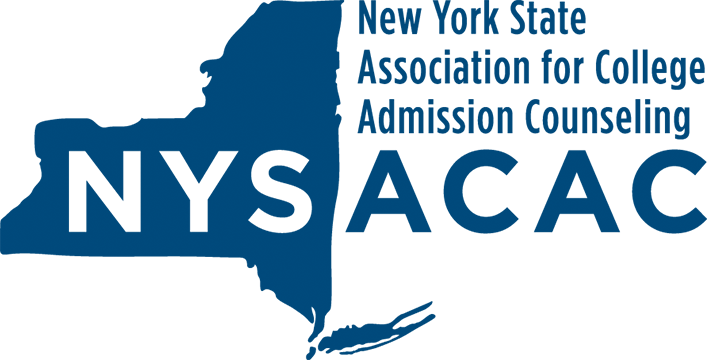 Insights into the College Transfer Process: 				A Primer for School Counselors
Setting the Stage:

What Are the Questions You Would Like to Discuss 
about the
College Transfer Process?
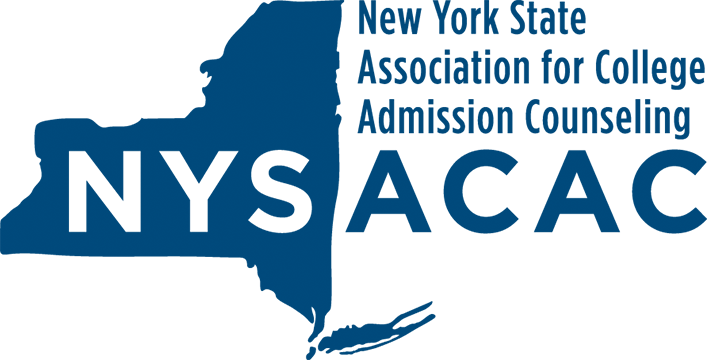 Insights into the College Transfer Process: 				A Primer for School Counselors
“Transfer should not be a consolation prize.”

Goals for Today’s Session

Provide a baseline of information about the college transfer process.
Highlight current transfer pathway programs that support student success.
Discuss how school counselors can be active participants in this process with students and college representatives.
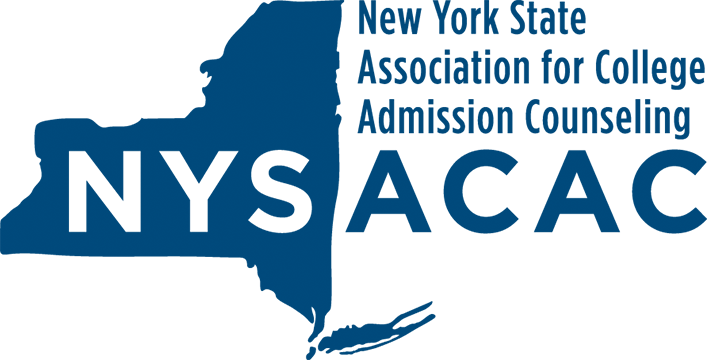 Insights into the College Transfer Process: 				A Primer for School Counselors
Agenda

Highlights of the NYSACAC Student Success Project

The Integral Role of Community Colleges

Transfer Conversations at the High School

Transfer Terminology

Transfer Programs that Work
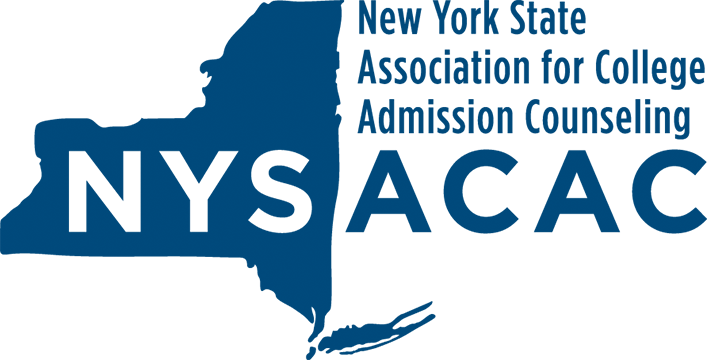 Insights into the College Transfer Process: 				A Primer for School Counselors
Highlights of the NYSACAC Student Success Project

Four Key Questions from Transfer Students

     1.  Will I gain admission to my target transfer institution?

     2.  What academic credits will transfer & how long will it take to graduate?

     3.  How much will it cost to complete my degree?

     4.  Will I fit into my new campus community?
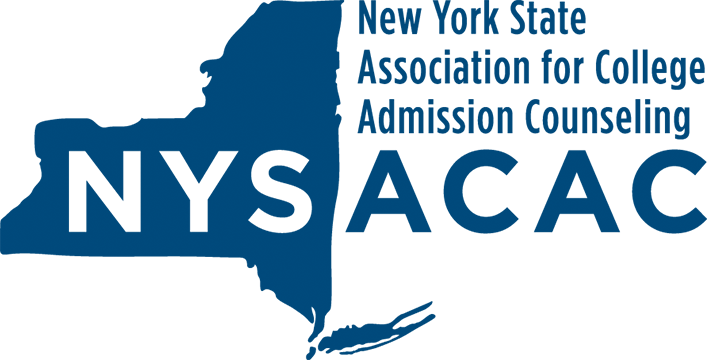 Insights into the College Transfer Process: 				A Primer for School Counselors
Highlights of the NYSACAC Student Success Project

Guiding principles of transfer pathways:

1.  Early Identification – Students find their transfer destinations.

2.  Early Involvement – Ongoing conversations between students, the community college 	and the 4-year school eliminate the unknowns. Academic roadmaps.  
	Co-advising. Peer mentors. Campus visits.

 3.  Early Commitment – Admission and aid guarantees. 
Course registration and housing selection with rising junior class.
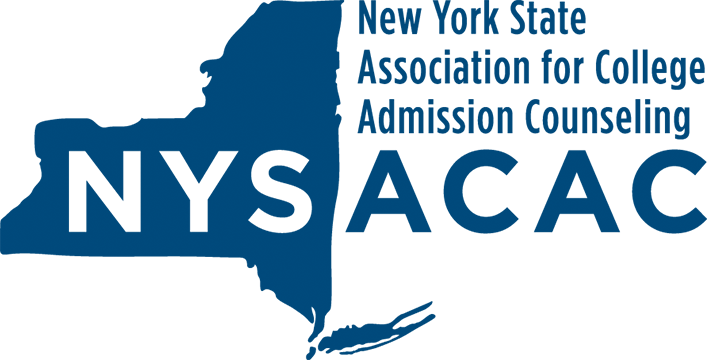 Insights into the College Transfer Process: 				A Primer for School Counselors
The Integral Role of Community Colleges

What role can a community college play in a student’s postsecondary plans? Some reasons for beginning a higher ed journey at a community college. 

Lack of clarity regarding academic interest/major
Academic preparation
Maturity/Readiness for higher education
Remaining at home or close to home
Financial concerns/Financial planning
Specific available academic/career programs
Personal/family issues
Open Enrollment
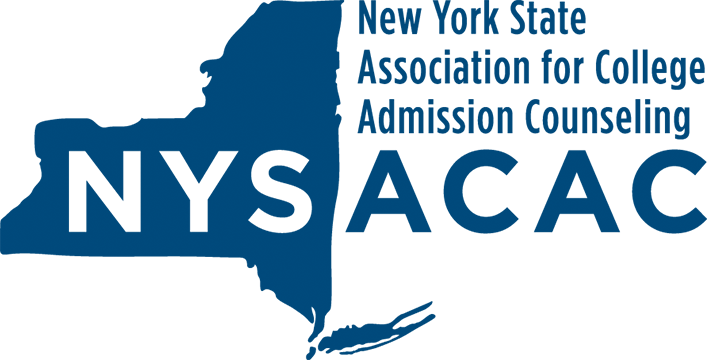 Insights into the College Transfer Process: 				A Primer for School Counselors
Transfer Conversations at the High School

Will community college feel like high school?
Can I live on campus?
How will I know what to take to be prepared for a 4-year college?
Will the 4-year college accept all my community college credits?
Will financial aid transfer to the 4-year college?
Should I stay at a community college one or two years before transferring?
Can I participate sports/music/theater at the community college? Can I be continue with these activities when I get to the 4-year college?
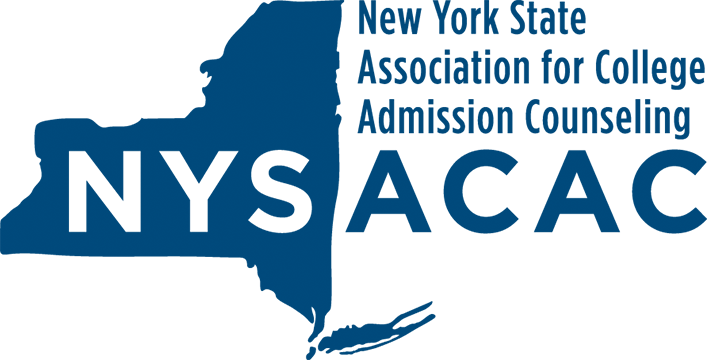 Insights into the College Transfer Process: 				A Primer for School Counselors
Transfer Terminology

Articulations Agreements
Joint Admissions/Dual Admissions
Academic Roadmaps
A.A./A.S. degrees vs A.A.A./A.A.S. degrees from community colleges
Statement of Good Standing (from a student’s current institution)
Pathway Partnerships
SUNY Reverse Transfer
Phi Theta Kappa - https://www.ptk.org/ 
Jack Kent Cooke Foundation Transfer Scholarships – 
https://www.jkcf.org/our-scholarships/undergraduate-transfer-scholarship/
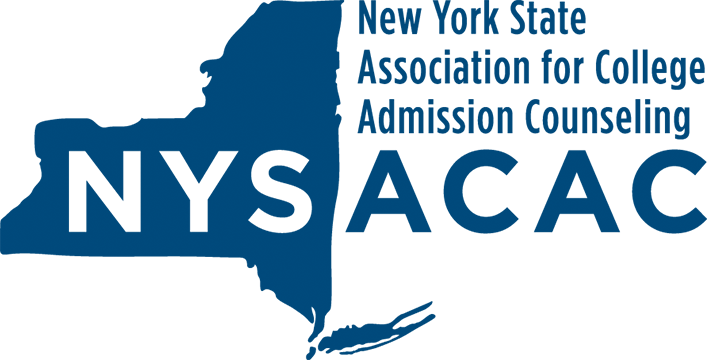 Insights into the College Transfer Process: 				A Primer for School Counselors
Programs that Work: Connecting the Dots: High School –> Community College –> 
4-Year College Pathways
Examples:


OCC’s Human Services degree transfers to Keuka College. Students can complete Keuka’s Bachelors of Social Work on OCC’s campus. Keuka also offers an MSW degree.
OCC has 80+ transfer articulation agreements. SUNY partners – e.g., Oswego, ESF, Upstate, Polytechnic and local private institutions – e.g., Syracuse University and Le Moyne College.
The Stay on Long Island Initiative – Nassau & Suffolk Community Colleges & 13 four-year institutions
Westchester CC has transfer agreements with area four-year schools – e.g., Pace University & Mercy College
Bronx Transfer Affinity Group (BTAG) encourages and facilitates transfer to Lehman College from four CUNY community colleges.  Aspects of BTAG include Guaranteed Admissions Agreements, 
       Blanket Articulation Agreements, and Program Alignment Tables.
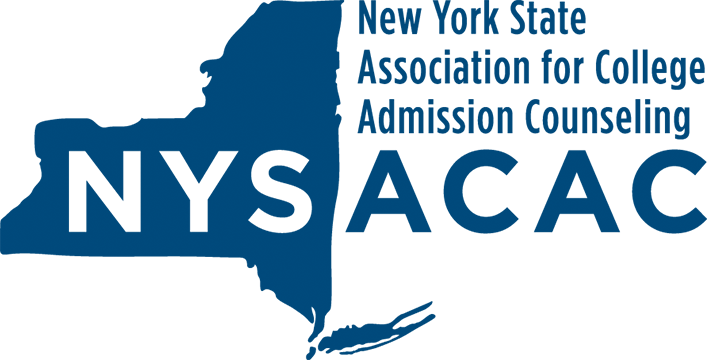 Insights into the College Transfer Process: 				A Primer for School Counselors
A Day in the Life of a Community College Transfer Office

Assist students with:
Transfer college search
Transfer applications
Transfer credit evaluations
Connecting students with transfer admissions counselors at four-year institutions

Manage campus events:
Transfer workshops
Transfer fairs
Transfer admissions tables

OCC has a SUNY Transfer Office for admissions representatives
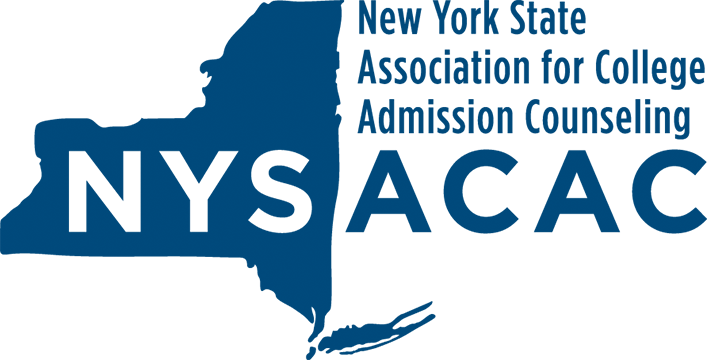 Insights into the College Transfer Process: 				A Primer for School Counselors
Transfer Resources for Students and Counselors

SUNY CC Summary Sheet, including On-Campus Housing information 
https://www.suny.edu/media/suny/content-assets/documents/summary-sheets/Admissions_qf_cc.pdf

SUNY Transfer Portal
https://www.suny.edu/attend/get-started/transfer-students/steps-to-transfer

CUNY’s Transfer “What If” online tool is a first step for students to begin mapping out their academic schedules.
https://www.cuny.edu/about/administration/offices/registrar/resources/degreeworks/#Transferwhatif
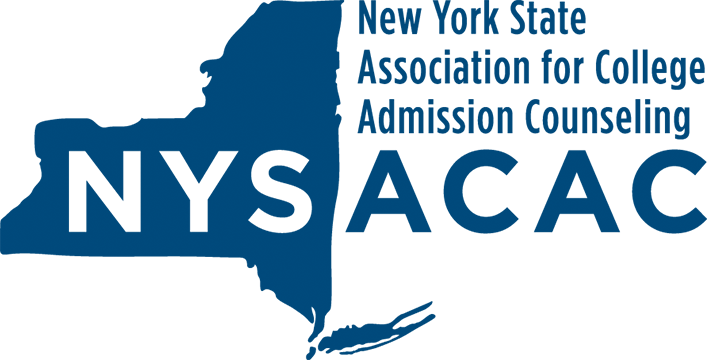 Insights into the College Transfer Process: 				A Primer for School Counselors
Discussion/Q&A
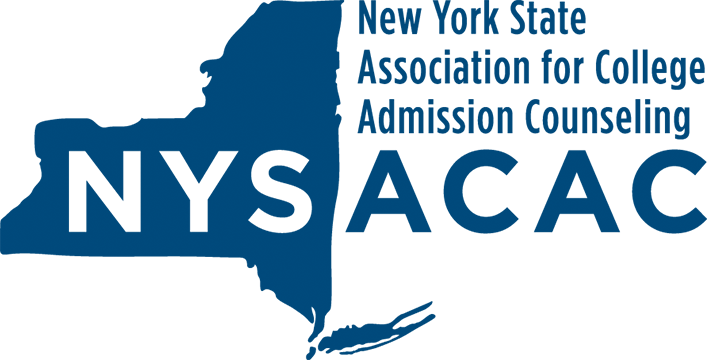 Insights into the College Transfer Process: 				A Primer for School Counselors
Thank You!
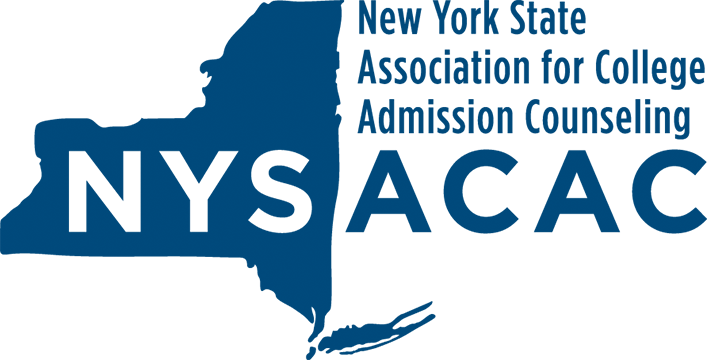